Figure 4. Demonstration of AGE-positive glial cells in the white matter of the cortex of a control and an AD case. In ...
Cereb Cortex, Volume 15, Issue 2, February 2005, Pages 211–220, https://doi.org/10.1093/cercor/bhh123
The content of this slide may be subject to copyright: please see the slide notes for details.
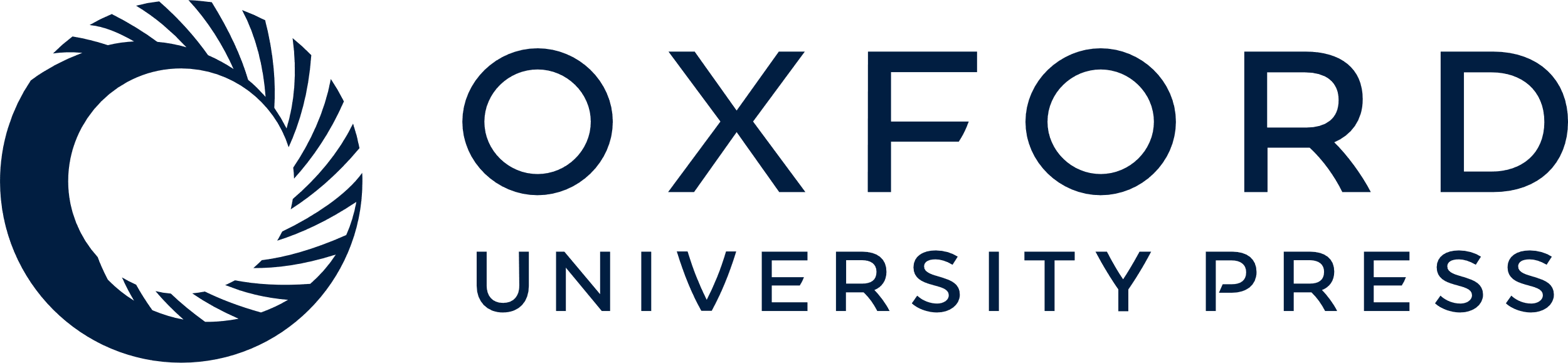 [Speaker Notes: Figure 4. Demonstration of AGE-positive glial cells in the white matter of the cortex of a control and an AD case. In the white matter of the ‘old’ control brains, AGE immunoreactivity was only observed in blood vessels (A). In contrast, AGEs were also detected in astrocytes of the white matter in the AD brains (B). Scale bar = 20 μm.


Unless provided in the caption above, the following copyright applies to the content of this slide: Cerebral Cortex V 15 N 2 © Oxford University Press 2005; all rights reserved]